GOES-13/15 Cold/DCC Pixels Comparisons of the NASA and NOAA Datasets
Fangfang Yu and Xiangqian Wu


08/14/2013
1
Outlines
GOES-13/15 cold pixels comparison
Daily difference
Histograms of szn, vzn, raz, raw count, Tb, standard deviations
Spatial distributions
Possible causes to the differences
	
DCC pixels comparison
Histograms
Possible causes to the differences

Some sensitivity analyses
Bin size
Bi-mode fitting
DCC number for a robust reflectance
2
Data Processing
Test data ordered from NOAA CLASS
Input format: McIDAS AREA format
Data are processed with mcidas-x functions
Ingest for lat/lon/satzenith/solzenith/relative azimuth angles
Pixel scan time is assigned with the corresponding scan line time
Standard deviation = sqrt(mean^2/(n-1))
Homo. Test for the visible = stdv/center_count
GOES IR channel
Ch 10.7um Tb is calculated from radiance using non-linear conversion coefficients
http://www.oso.noaa.gov/goes/goes-calibration/gvar-conversion.htm
GOES visible channel processing at NOAA/OSDPD
Visible count at GVAR and mcidas area format 
Relativization, that is, relative to the detector’s space reference signal
Adjust with the BOOST value of 29
3
The Number of Daily Cold Pixels – G13
GOES-13 Cold pixels Diff (NOAA-NASA)
Pixel # Diff (NOAA-NASA)
Monthly number: NASA=396,897	NOAA=396,648
Total Diff (NOAA-NASA)=-249
4
The Number of Daily Cold Pixels – G15
Monthly number: NASA=82,031	NOAA=83,644
Total Diff (NOAA-NASA)= 1613
5
Visible Count Histogram – Month data
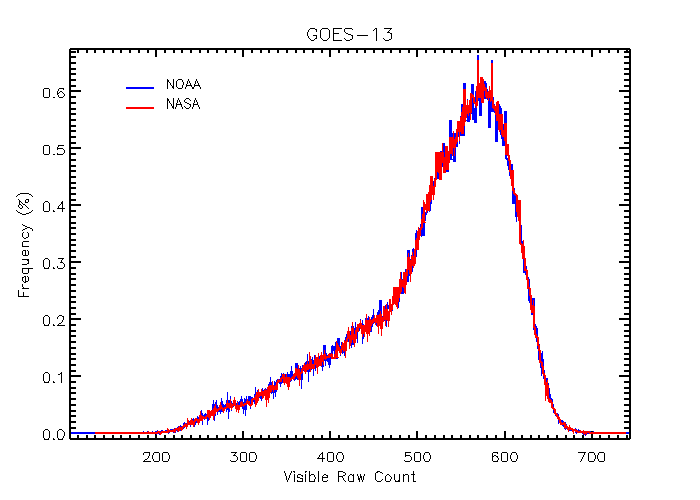 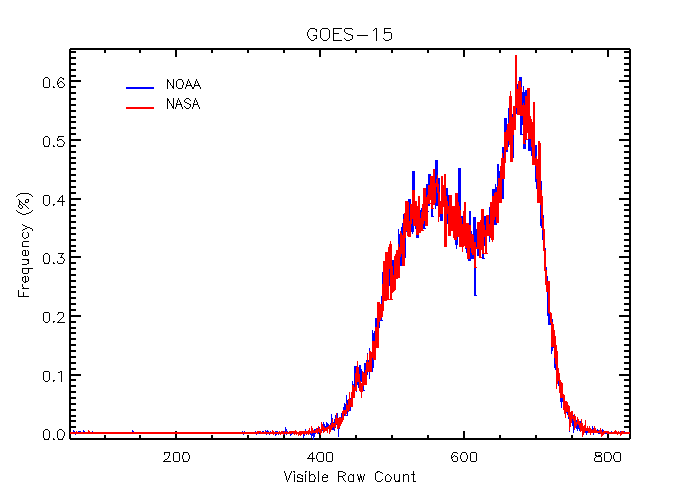 G13: 1count=0.116% reflectance
G15: 1count=0.111% reflectance
Bin size = 1 count
NOAA: count = mcidas_raw/32
6
Cold Pixels: Obs. Time Histogram
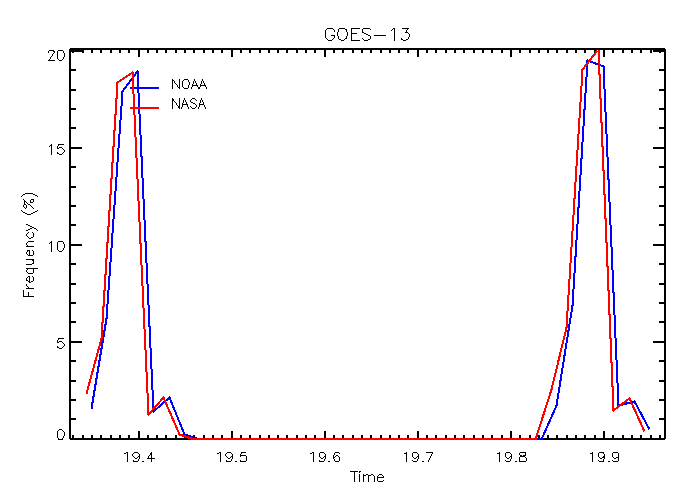 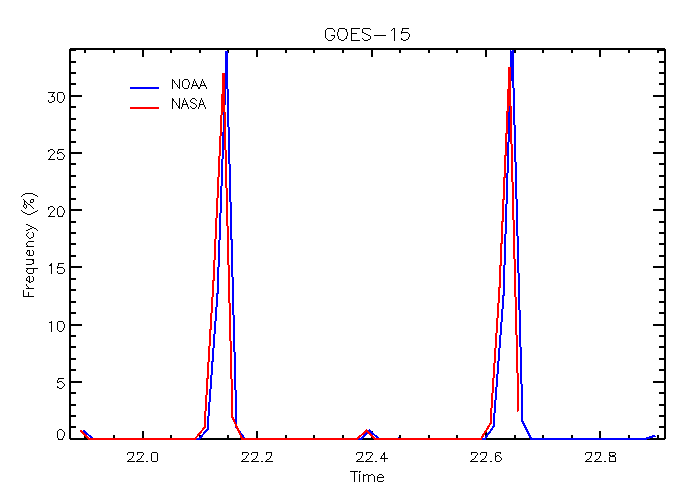 NOAA: the scan line time of each cold pixel
7
Satellite Zenith Angle Histogram – Month data
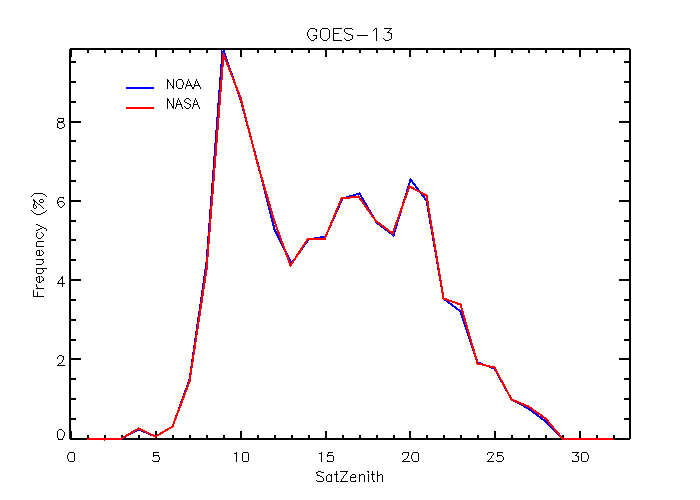 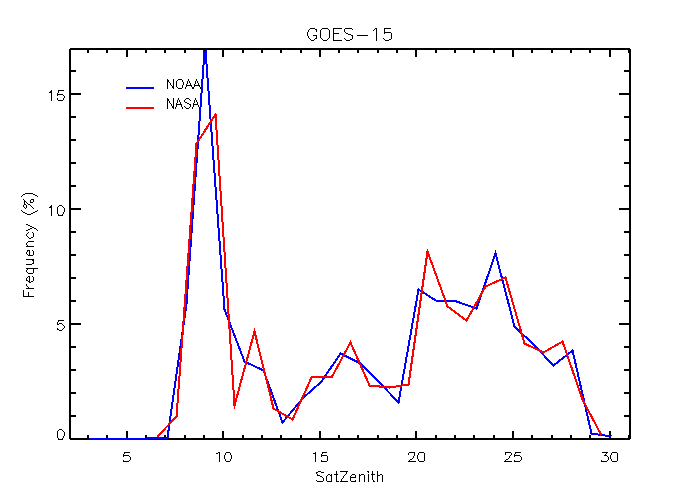 8
Solar Zenith Angle Histogram – Month data
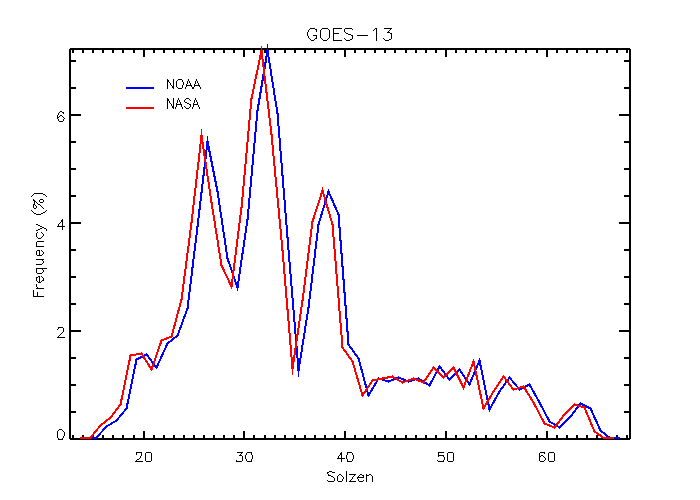 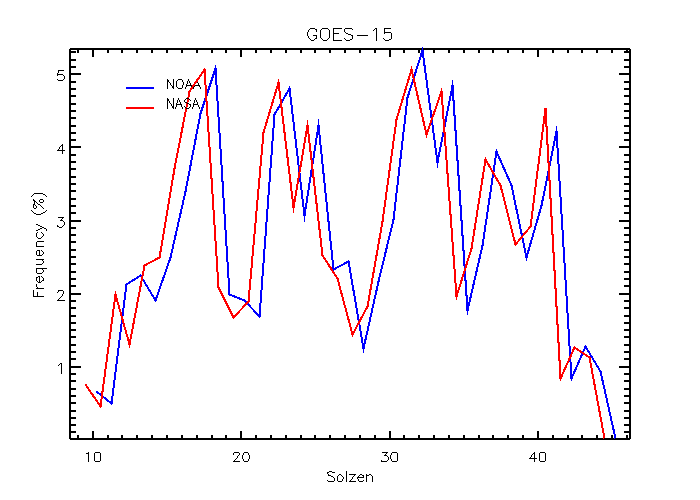 This difference can result in different reflectance:
Reflectance = count * cal_coeff  * d_sun_earth^2/cos(szn)
VZN, SZN and relative azimuth angle are the outputs of mcidas-x function nv1opt
9
Spatial Distribution – G13
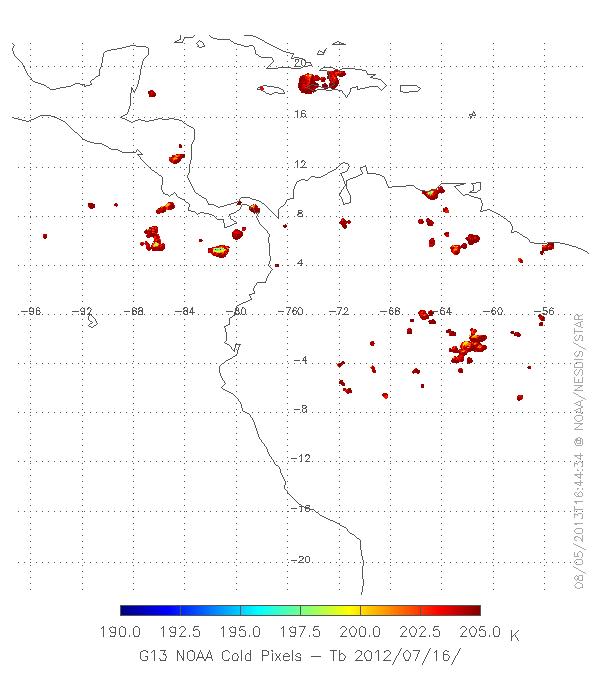 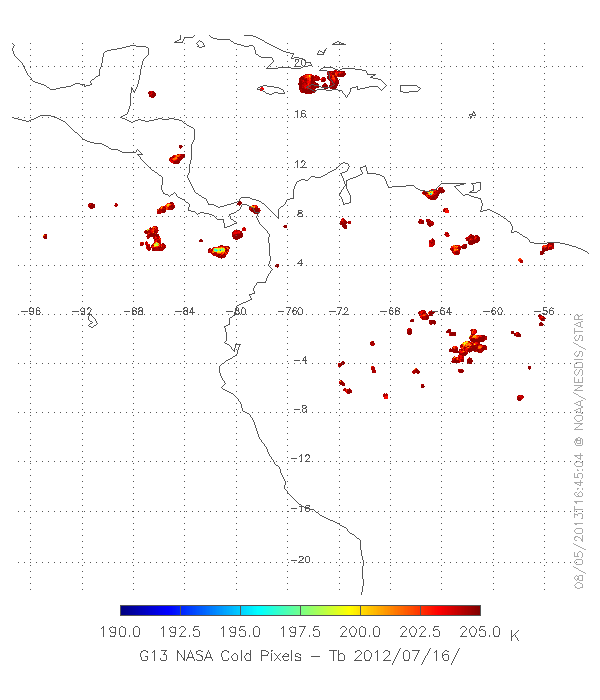 Very Identical for GOES-13 daily data
10
Spatial Distribution – G15 07/24/2012
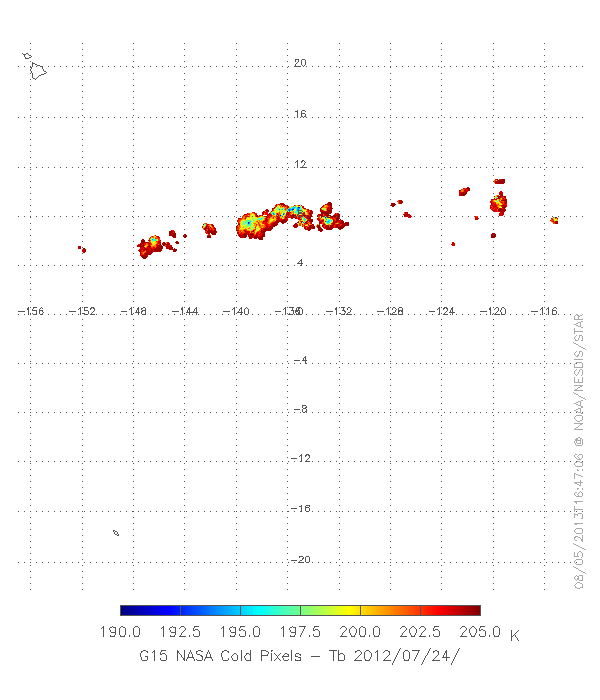 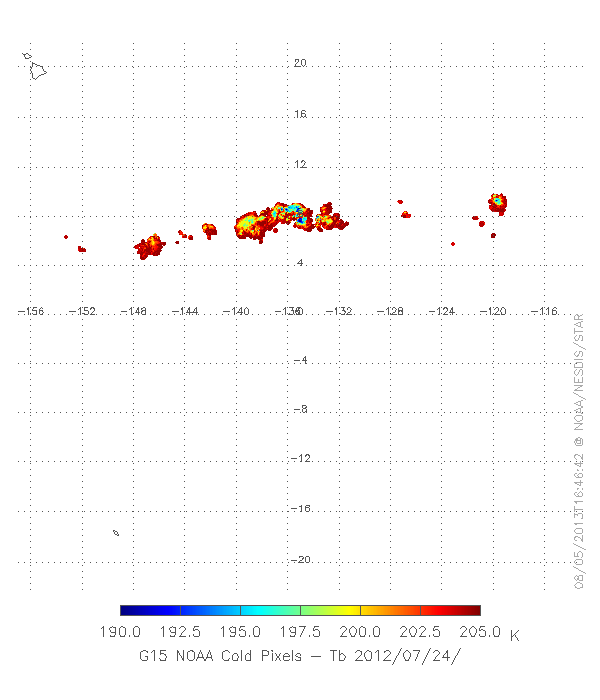 NASA #=13,480
NOAA #=26,293
11
Spatial Distribution – G15 07/25/2012
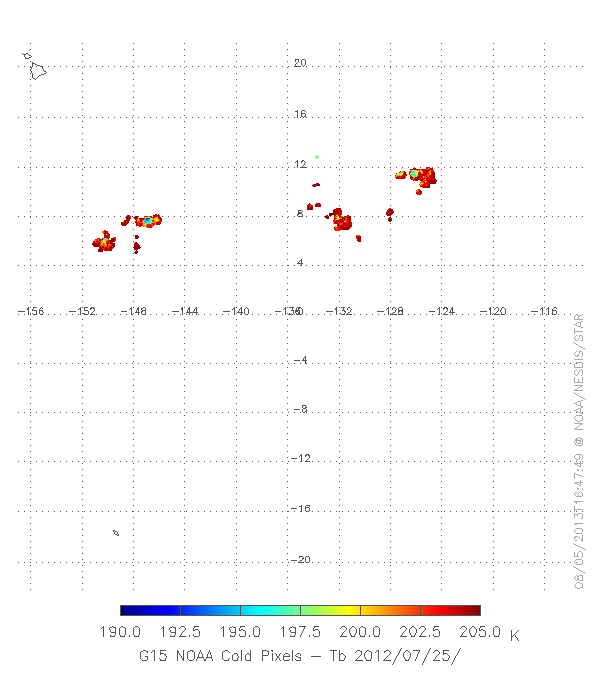 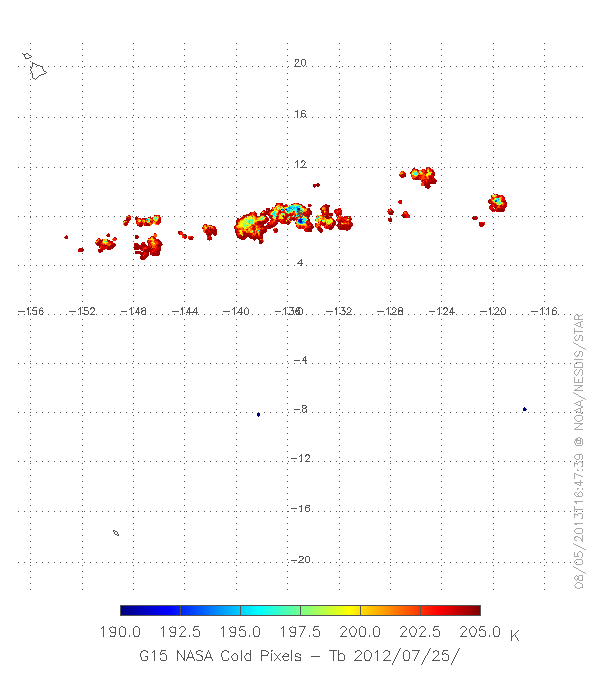 In this case, it seems that I missed one image
NOAA #=7,897
NASA #=16,885
12
NOAA calculated the Tb from the radiance value, using RevH+Star Correction SRFs for GOES-15
http://www.oso.noaa.gov/goes/goes-calibration/docs/table3_8.htm
Ch10.7um Tb and Stdv Histogram
lower Tb mode
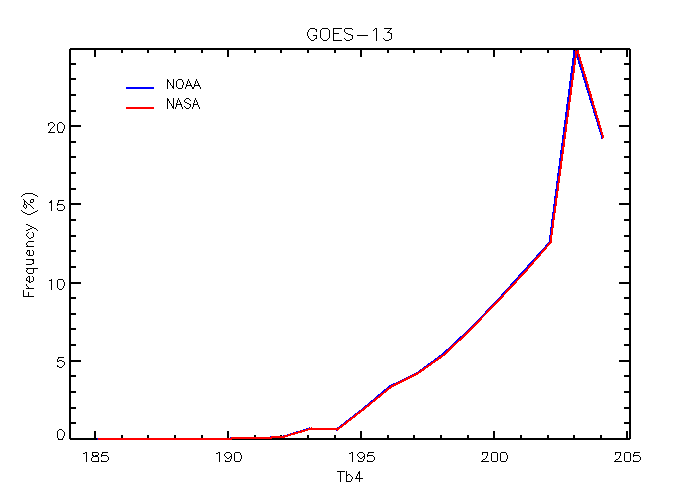 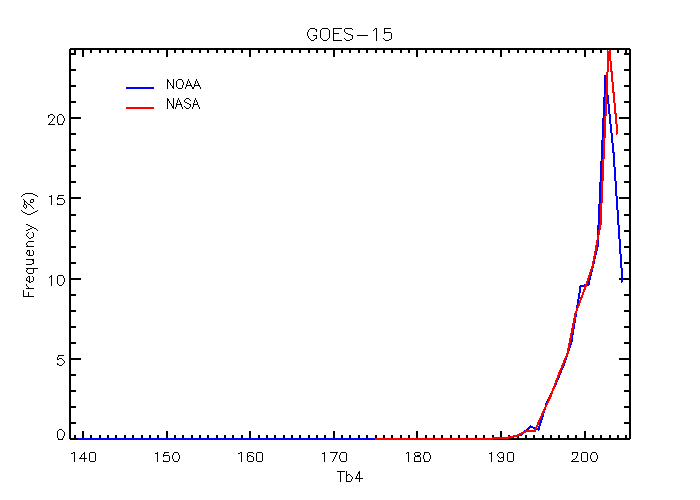 NOAA: one cold pixel Tb=139.4K
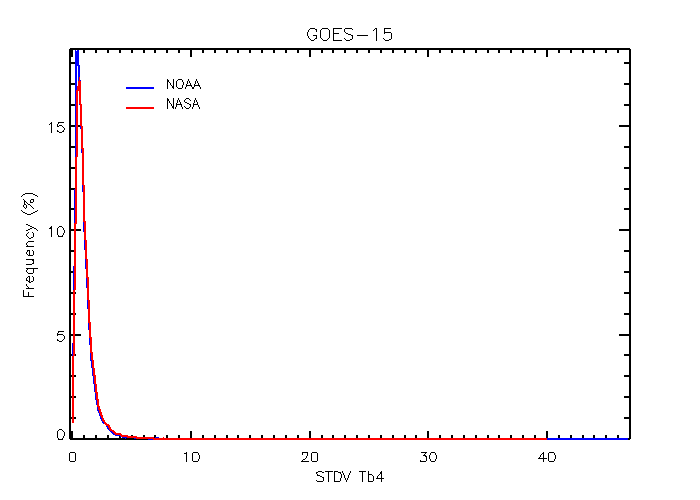 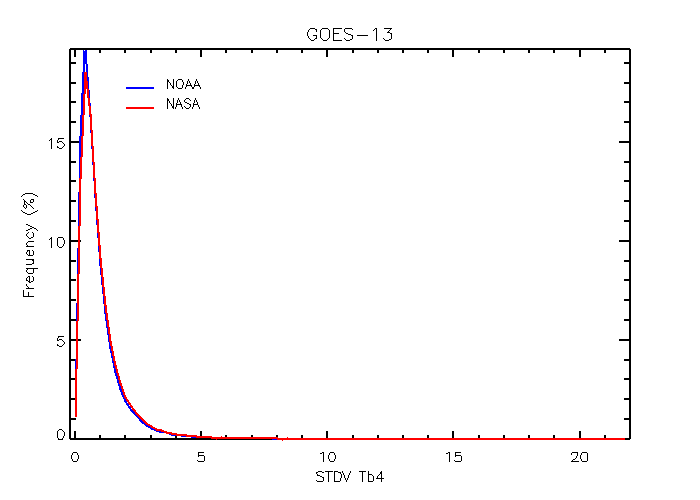 13
Cold pixels – CoV histogram
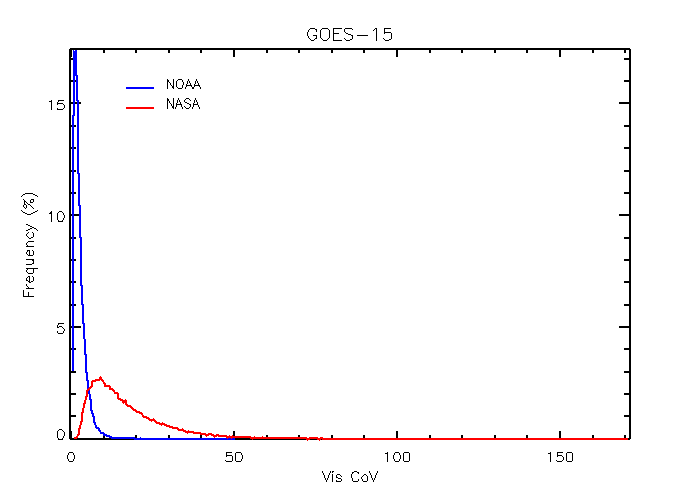 ??
14
Possible reasons to the Differences
Tb calculation
Pixels number is sensitive to Tb
Suggest deriving the Tb values from radiance
ITT/NOAA released several versions of GOES-15 SRFs before it became operational in Dec. 2010.  Therefore need most recent version of mcidas-x for direct Tb output.
http://www.oso.noaa.gov/goes/goes-calibration/goes-imager-srfs.htm
Need to look into the cause(s) of different solar zenith angles and CoV
15
DCC Comparisons
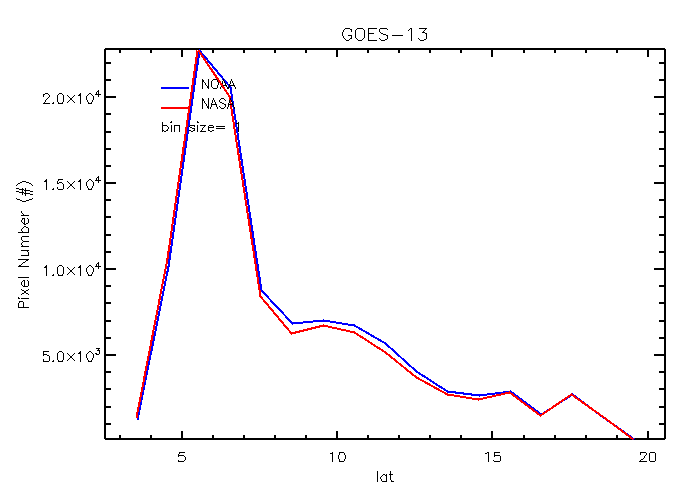 Latitude
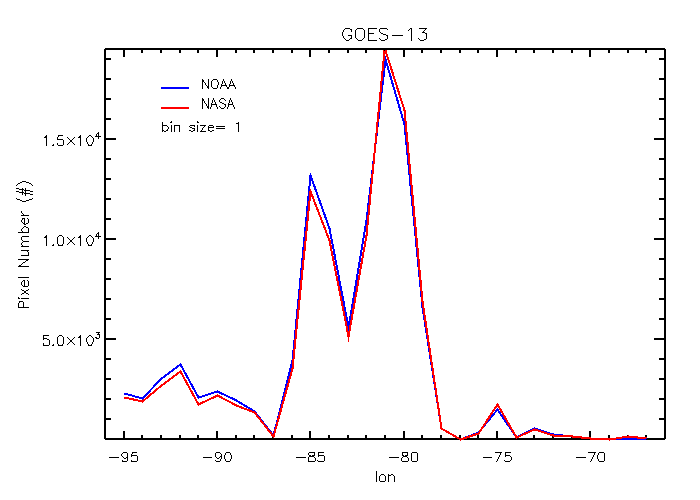 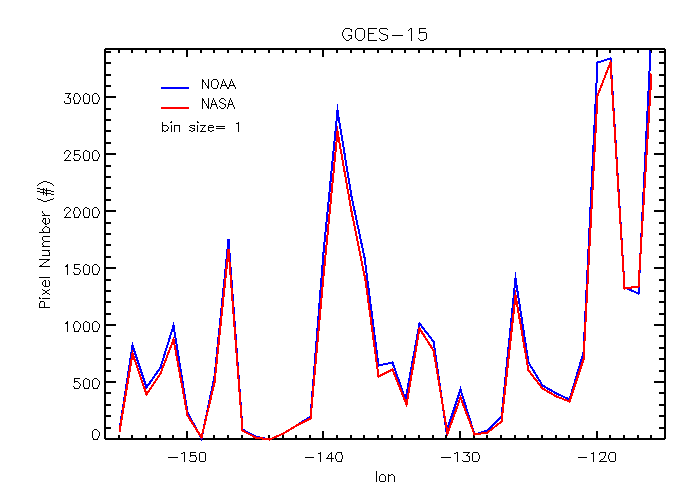 Longitude
16
[Speaker Notes: Similar geographic distribution]
Visible count histograms – G13
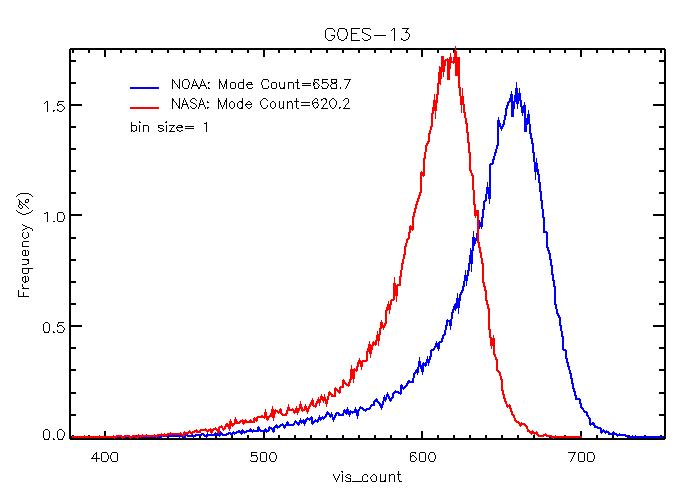 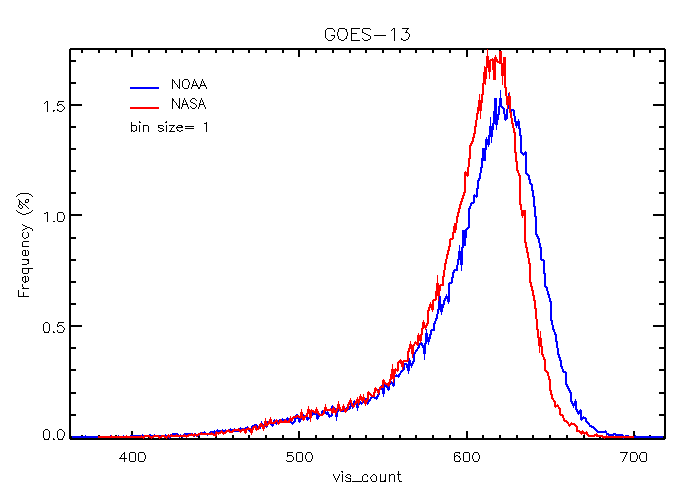 Cold pixel count - 29
Cold pixel count – 29 - 29
DCC count = (cold_count * sun_earth_dist ^ 2 / cos(szn) * ADM
17
Visible count histograms – G15
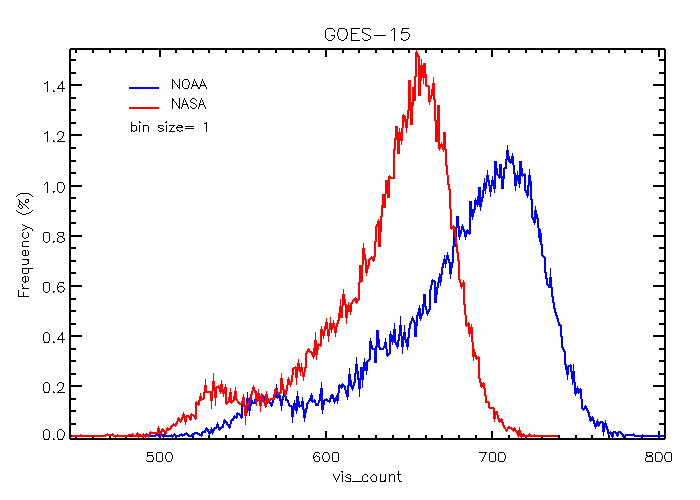 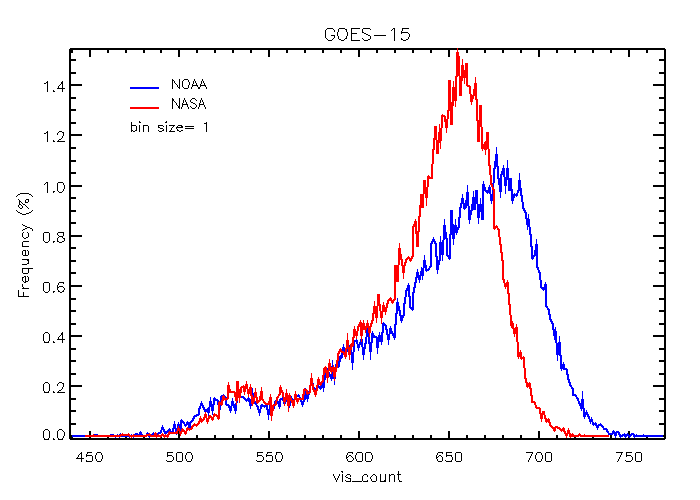 Cold pixel count - 29
Cold pixel count – 29 - 29
DCC count = (cold_count * sun_earth_dist ^ 2 / cos(szn) * ADM
18
Solar Zenith Angle Difference
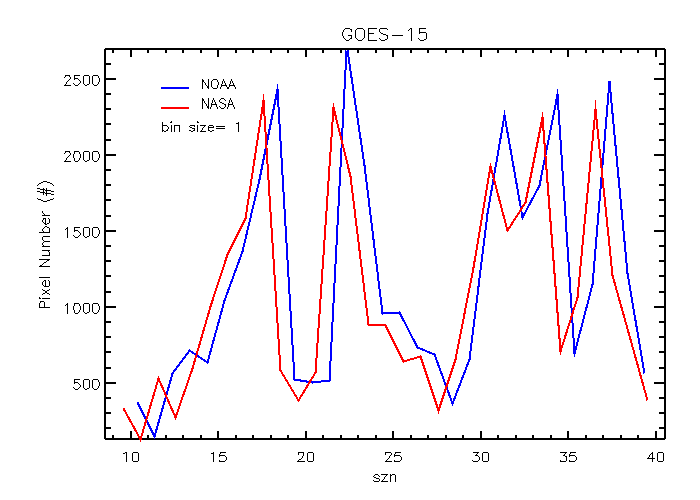 19
Tb Difference
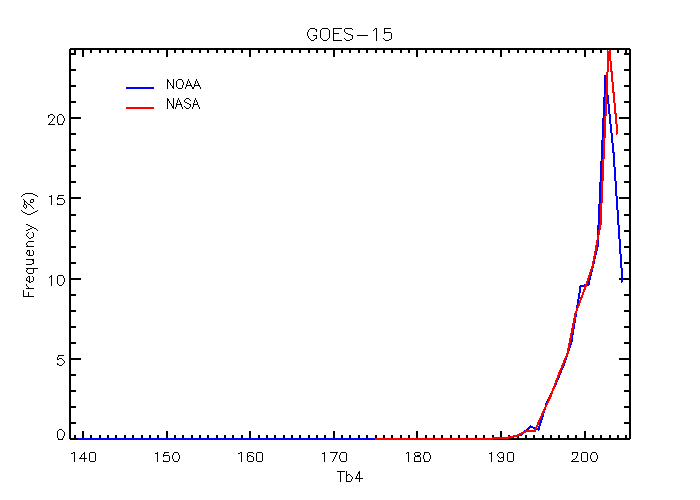 20
Possible causes to the difference
Similar geographic distribution

The BOOST of 29 seems to be removed twice from the cold count.

Impact of Tb difference is apparent at GOES-15
More warmer scenes at NASA data

The shifted solar zenith angle also affect the visible count
21
Questions on applying the Hu’s ADM model
It seems that the SZN has much larger weighting than azimuth and viewing angles to interpolate the ADM value.

The valid relative azimuth angle bins to calculate DCC reflectance seems not consistent with the thresholds defined at the documents 10 < RAA < 170.
22
Some Sensitivity Analysis
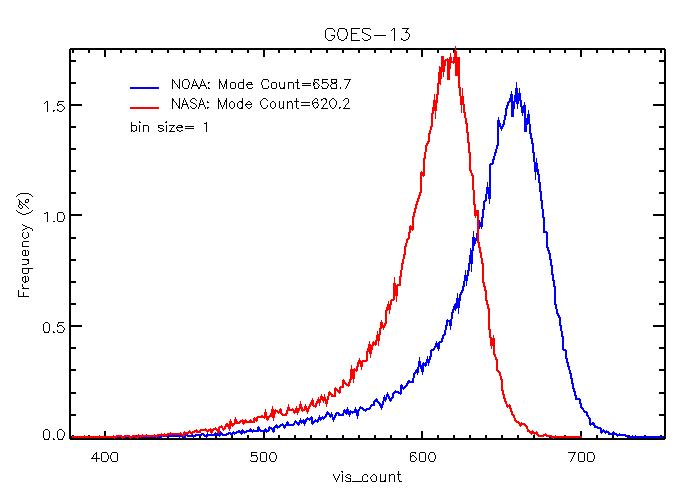 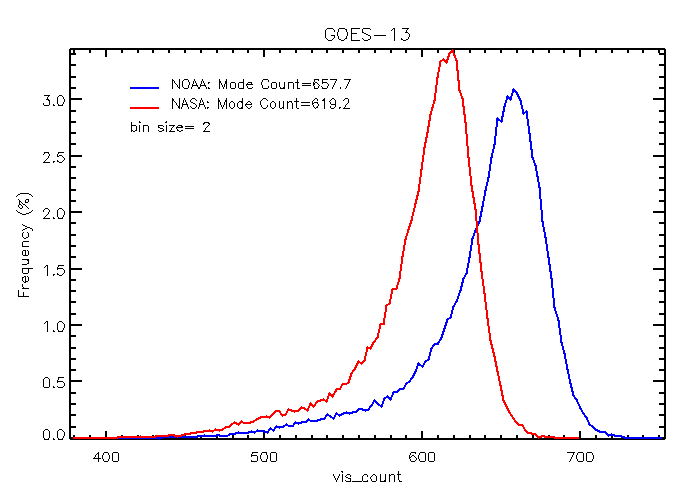 Bin size
G13: 1count=0.116% reflectance
G15: 1count=0.111% reflectance
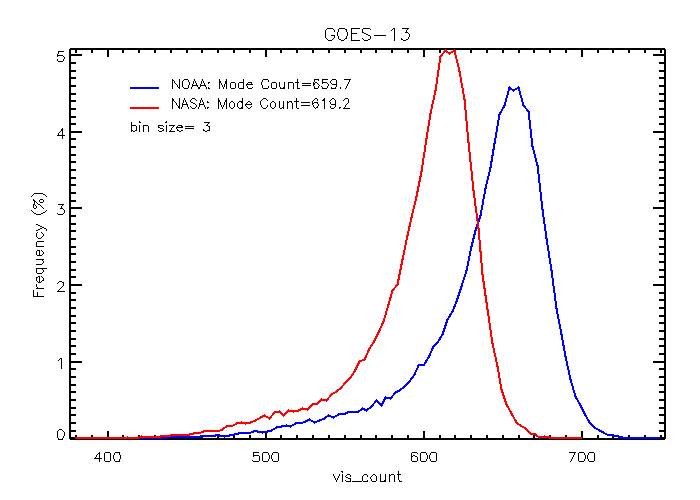 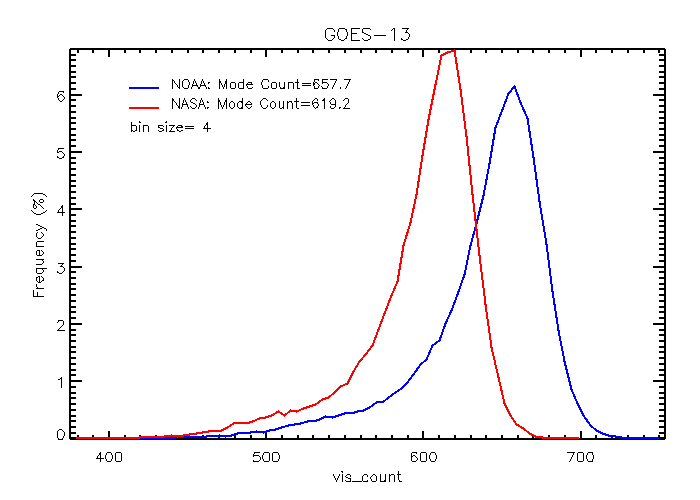 23
Bin size = 3 count or 0.3-0.4% reflectance
Shall we fit the bi-mode histogram?
Polynomial fitting:
Y = a + b * x + c * x^2
Could be 1-2 bin size difference from the mode value (highest frequent value)

For operation, suggest avoiding of fitting bi-mode histograms, if sufficient DCC pixels are available

If multiple counts with the same highest frequency, suggest using the mean of the counts.
24
Minimum DCC pixels for a robust mode reflectancePreliminary Results
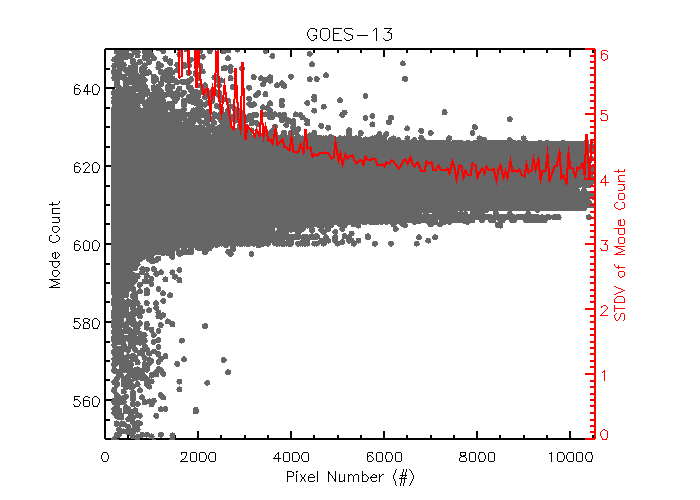 Polynomial fitting of bi-mode
No-fitting Mode
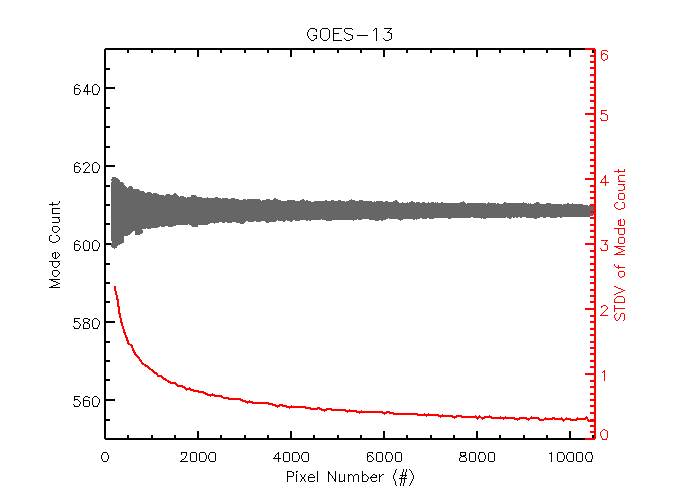 DCC#>4,000, 1-sigma stdv = 0.5%
Median reflectance of DCC pixels
25
Conclusions
Cold pixels:
GOES-13: Cold pixels agrees very well
GOES-15: Difference seems mainly from the different Tb.  Tb should be converted from radiance or use of most recent version of mcidas-x
Need to investigate the difference in solar zenith angle and CoV
DCC
A shift of 29 between NASA and NOAA visible count 
Differences in Tb and solar zenith angle may both attribute to the DCC reflectance at GOES-15
Confirm that the optimal histogram smoothing bin size for GOES is 3-5 count or corresponding reflectance (~0.4-0.5%)
Confirm that a minimum of about 4,000 DCC pixels is needed for a robust DCC mode reflectance
Suggest avoiding of bi-mode fitting if there is sufficient DCC pixels.
26
Minimum DCC pixels for a robust mode reflectancePreliminary Results
Polynomial fitting of bi-mode
Mode without any fitting
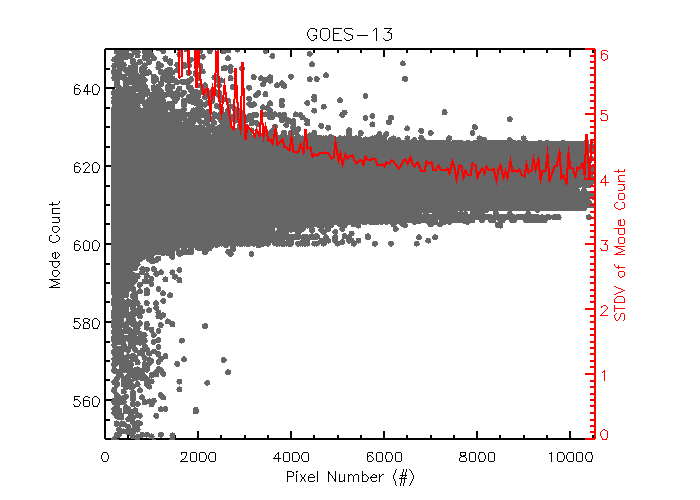 DCC#>4,000, 1-sigma stdv = 0.5%
27